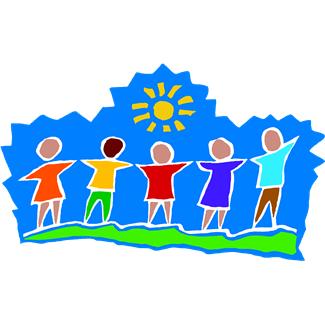 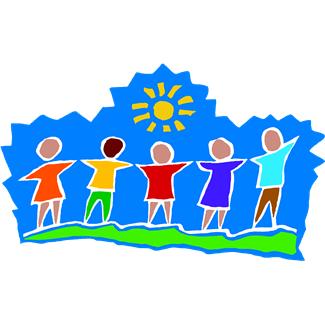 Mrs. C’s  
Mustang News
Sept. 16, 2011
Hola!  Our Fiesta was “excelente”…the children made piñatas, made and ate tortillas, put together the Mexican Flag, and  read books about Mexico.  We also learned, on a first grade level, about the Constitution.

The children have been busy learning  routines, building brain stamina, and having fun reading, writing, and going to the computer lab.

Friday Folder
I sent home the Friday Folder…please check your child’s backpack.  The folder is due back on Monday.  In the folder you will find:  computer program passwords and our first Scholastic Book Order.  You do order on-line but I sent home all of the directions and passwords.  It is very easy to order and cheaper than Amazon.  I will send out the class book order Oct. 3.  The books will be shipped to my classroom and then I’ll send them home.  

**The children may begin playing Raz-Kids as we worked on this site at computer lab.

Snacks
The snacks have been great…thank you for bringing healthy snacks. Please remember to check on our site for the snack calendar. :0)

Supplies…Reminder
Some children have not brought in the 3’ ring binder and page protectors.  Please check our website for specifics.

Apple Science …Friday, September 30 Reminder
Volunteers needed for Apple Sci-Fri from 12:00-12:50 pm and 2:00-2:30pm.
The children will rotate stations…if you would like to volunteer,  please send me an email.
PLEASE VIEW THE NEXT PAGE!
Mark Your Calendar
Sept.  20:  ½ day of School
Sept.  26:  Homework Begins 
Sept.  30:  Apple Science & 7th Grade Reading Buddies

Sincerely,
Mrs. Ciocca